POST-DOCTORANT- MARIE CURIE (H/F)
> Entité/Service : Laboratoire Dieudonné – UMR 7351 CNRS
Ouvert aux : Externe• Durée du contrat : CDD 1 an renouvelable• Catégorie : post-doctorant Bourse Curie• Lieu campus : Valrose• Adresse : Parc Valrose, 06108 Nice Cedex 2, France.
Description de la mission :
The mathematical description of physical systems in equilibrium is by now fairly established through the formalism of thermodynamic ensembles.A corresponding formalism for systems out-of-equilibrium, that are ubiquitous in the phenomena people experience everyday, is not yet developed. We are planning to explore as a major topic the existence of exact constraints (in the form of equalities, inequalities, variationalprinciples, etc.) in mathematical models of physical systems out of equilibrium. Two main branches related to classical and quantum systems, respectively, will be investigated in parallel. The focus will beonanalytical results, constraining the fluctuations of physically relevant observables.The planned activity will build upon and expand previous results obtained in the framework of statistical physics, like fluctuation relations and thermodynamic uncertainty relations. The research objectives of this programme will be attacked combining my background in nonequilibrium thermodynamics and quantum mechanics, The research will proceed through the study of the relevant literature, weekly discussion meetings among experienced colleagues and calculations performed on the blackboard or with pen and paper. The results will then be collected as a latex document and submitted for publication on a peer-reviewed journal.

La description mathématique des systèmes physiques en équilibre est maintenant assez établie à travers le formalisme des ensembles thermodynamiques. Un formalisme correspondant pour les systèmes hors équilibre, qui sont omniprésents dans les phénomènes vécus quotidiennement par les gens, n'est pas encore développé. Nous envisageons d'explorer comme sujet majeur l'existence de contraintes exactes (sous forme d'égalités, d'inégalités, de principes variationnels, etc.) dans les modèles mathématiques de systèmes physiques hors d'équilibre. Deux branches principales liées respectivement aux systèmes classique et quantique seront étudiées en parallèle. L'accent sera mis sur les résultats analytiques, limitant les fluctuations des observables physiquement pertinents. L'activité prévue s'appuiera sur et élargira les résultats antérieurs obtenus dans le cadre de la physique statistique, comme les relations de fluctuation et les relations d'incertitude thermodynamique. Les objectifs de recherche de ce programme seront attaqués en combinant ma formation en thermodynamique hors équilibre et en mécanique quantique. La recherche se poursuivra par l'étude de la littérature pertinente, des réunions de discussion hebdomadaires entre collègues expérimentés et des calculs effectués au tableau ou avec un stylo et du papier. Les résultats seront ensuite collectés sous forme de document latex et soumis pour publication dans une revue à comité de lecture.
Profil recherché :
Excellence of the candidate/excellence du/de la candidat(e),
Motivation/Motivation
Quality and originality of the research/Qualité et originalité de la rechercheAdequacy of the means to the proposed project and capacity to raiseadditional funding
Adéquation des moyens au projet proposé et capacité à lever des fonds supplémentaires
Diplôme exigé et/ou formation(s) souhaitée(s) :
PhD
Spécificités de la mission
Date de démarrage : 01/08/2023
Description de l’entité/service d’accueil
Ouverte sur l'Europe et le monde, Université Côte d'Azur coordonne les acteurs de l'enseignement supérieur et de la recherche de la Côte d'Azur, pour offrir un environnement de formation, de recherche et d'innovation de très haut niveau. Inscrite dans une trajectoire de profonde transformation de son rôle et de son organisation. C'est aussi un établissement acteur de la dynamique de son environnement territorial, connu pour la qualité de vie exceptionnelle qu'il offre à ses habitants, entre mer et montagne. Dans ce cadre, Université Côte d'Azur se présente comme une université d'excellence, aux valeurs humanistes, socialement engagée et éthiquement responsable.
Modalités de candidature :
Les dossiers de candidatures comprenant un CV et une lettre de motivation sont à envoyer par mail à : 
 avec copie recrutement@univ-cotedazur.fr
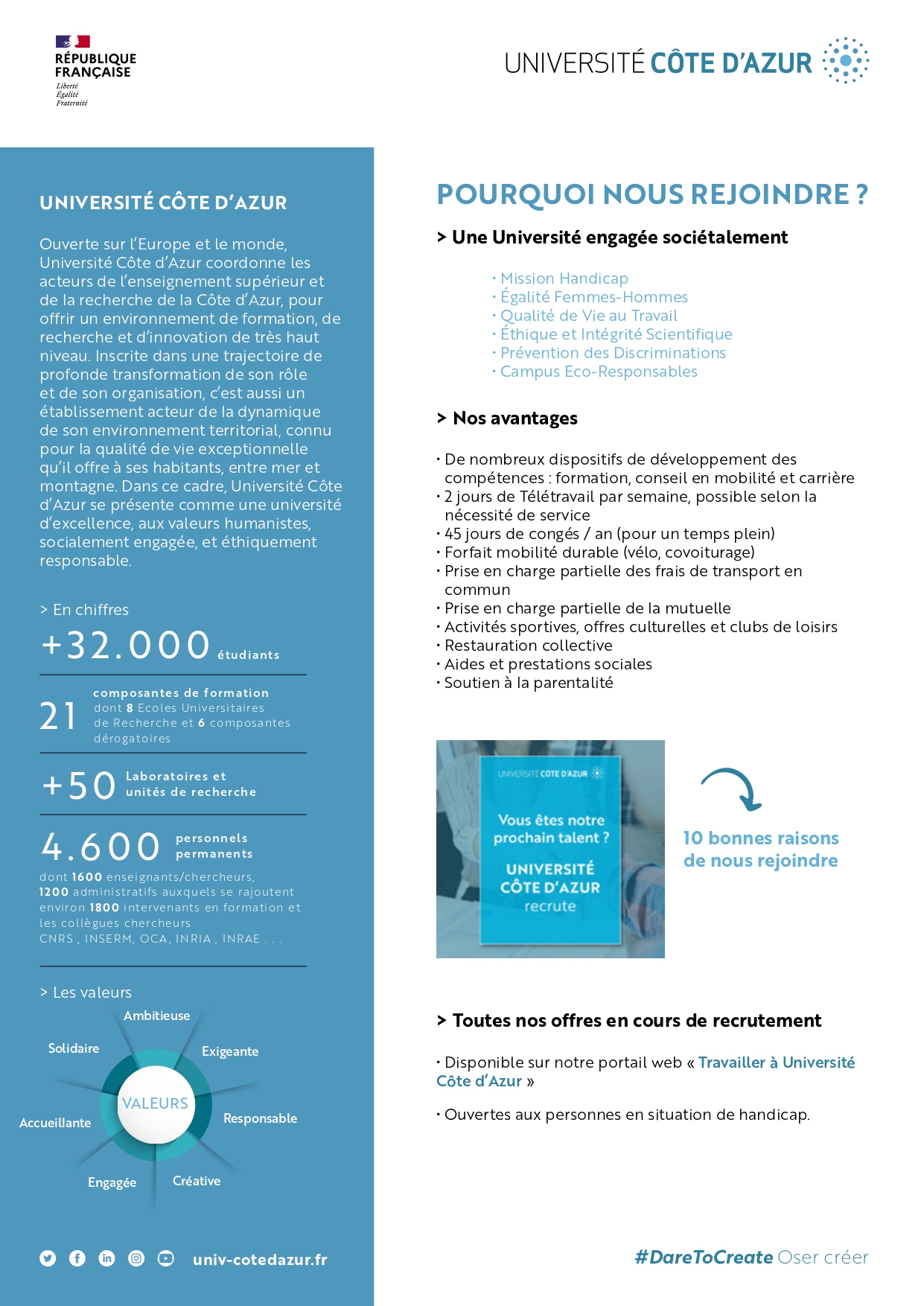 10 bonnes raisons de nous rejoindre
Disponible sur notre portail web « Travailler à l’Université Côte d’Azur »
Ouvertes aux personnes en situation de handicap